@WashEval:  
Facilitating Evaluation Collaboration for 30+ Years
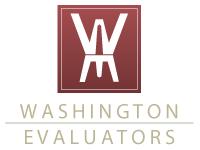 Nicholas Hart, PhD
@NickRHart
WE President-Elect, 2017 Term

David J. Bernstein, PhD
@DJBernstein
WE President, 2016 Term
Oct. 27, 2016 | American Evaluation Association, Atlanta, GA| #EVAL16
1
Brief WashEval History
Origin:  Founded in 1984 to organize DC-area evaluators

Mission:  “devoted to fostering state-of-the-art knowledge and information sharing about evaluation”

In 1984 there were 12 members;  In 2016, there are ~250 members.
Evaluation Collaboration for 30+ Years
@WASHEVAL
2
WashEval Membership Overview
92% of WE members live in the DC Metro Area:




Distributed across the 3 states:
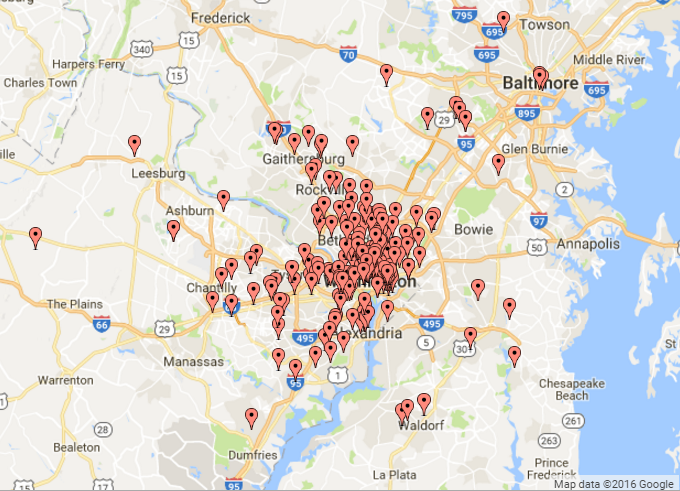 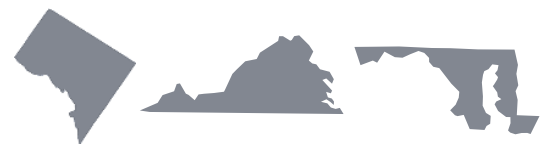 DC: 36%
MD: 28%
VA: 28%
(Analysis of Members from 9/2015-9/2016)
Evaluation Collaboration for 30+ Years
@WASHEVAL
3
WashEval Membership Overview
But WE also has members in 16 states.
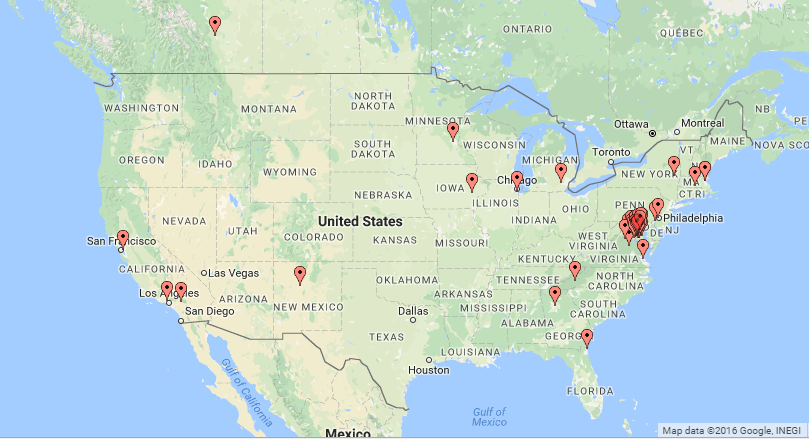 Evaluation Collaboration for 30+ Years
@WASHEVAL
4
How does WashEval Sustain Members?
Offer a Wide Range of Professional Member Benefits

Sponsor Events that Align with Member Interests

Provide Mix of Volunteer Opportunities
Evaluation Collaboration for 30+ Years
@WASHEVAL
5
Sample of @WashEval Member Benefits
Online networking (website, LinkedIn, Twitter)
Email digests with employment & contract opportunities
Access to members-only director
Discounted or free admission to events
Social events such as happy hours, dinners, and holiday parties
Learning opportunities through seminars and professional development events
Evaluation Collaboration for 30+ Years
@WASHEVAL
6
@WashEval Events are Targeted at Members’ Diverse Backgrounds
Member professions:
40% government
20% academia
18% self-employed
12% NGOs
10% Private

DC-base means many members are connected to are working in government
Evaluation Collaboration for 30+ Years
@WASHEVAL
7
DC Proximity Relates to Types of Events
WE is able to arrange for government and international NGO speakers at many seminars. For example:
Census Bureau staff on data linkage systems for evaluation
Labor and OMB staff on Pay for Success models
GAO staff on GPRA Modernization
World Bank staff on international evaluation programs
Evaluation Collaboration for 30+ Years
@WASHEVAL
8
Spread Workload with Volunteer Opportunities
Volunteers are critical to the success, and ensuring no single volunteer is over-committed with WE responsibilities

Currently an eight member Board of Directors with numerous other responsibilities spread among committees.  For example:
Social media coordinator
Website manager
Mentor lead
Member spotlight editor
Evaluation Collaboration for 30+ Years
@WASHEVAL
9
Thank you!
Learn more about WE at 
www.washingtonevaluators.org
@washeval
Evaluation Collaboration for 30+ Years
@WASHEVAL
10